BUNYI HUKUM NEWTON I,II, DAN III
TUGAS KELOMPOK FISIKA
BUNYI HUKUM NEWTON I
Setiap benda akan untuk mempertahan kondisi diam atau bergerak dengan lurus yang beraturan, kecuali terdapat gaya yang mana bekerja untuk mengubahnya" adalah bunyi dari Hukum I Newton. Bila resultan gaya bekerja di suatu benda nilainya 0 maka benda yang pada awalnya dalam keadaan diam akan tetap untuk diam.

CONTOH BUNYI HUKUM NEWTON I DALAM KEHIDUPAN SEHARI HARI 


“Contoh Hukum Newton 1 adalah saat naik mobil yang bergerak cepat lalu direm, maka penumpang otomatis terdorong ke depan. Contoh lain yaitu ketika mobil berjalan pelan lalu digas mendadak maka penumpang di dalamnya terdorong ke arah belakang”
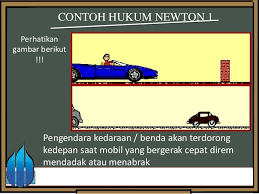 BUNYI HUKUM NEWTON II
Percepatan (perubahan dari kecepatan) dari suatu benda akan sebanding dengan resultan gaya (jumlah gaya) yang bekerja pada benda tersebut dan berbanding terbalik dengan massa benda
Contoh bunyi Hukum newton 2 dalam kehidupan sehari hari

“Contoh Hukum Newton 2 yaitu terlihat pada waktu melempar batu secara vertikal ke atas. Awalnya batu melaju konstan ke atas, lalu melambat dan berhenti akibat adanya gaya gravitasi. Batu tersebut selanjutnya turun ke Bumi dengan kecepatan dari massa batu ditambah gaya gravitasi yang mempercepatnya”
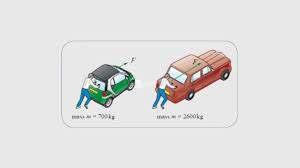 HUKUM NEWTON III
Setiap aksi akan menimbulkan reaksi, jika suatu benda memberikan gaya pada benda yang lain maka benda yang terkena gaya akan memberikan gaya yang besarnya sama dengan gaya yang diterima dari benda pertama, tetapi arahnya berlawanan

CONTOH BUNYI HUKUM NEWTON III DALAM KEHIDUPAN SEHARI HARI

“Senapan yang ditembakkan mengakibatkan peluru terdorong keluar dari senapan terdorong ke belakang. Ketika kita mendorong tembok (aksi), tembok juga mendorong (reaksi) tubuh kita”
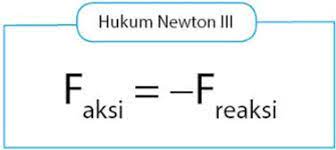 NAMA KELOMPOK
1.BRILLYANUS B PIGAI				: ( Ketua Kelompok )
2. Davidson Kogoya				: ( Anggota Kelompok )
3. Rafael Sokoy					: ( Anggota Kelompok )
4. Isak Urus							: ( Anggota Kelompok )